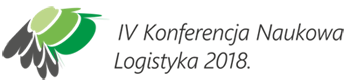 Panel dyskusyjny

Zrównoważone zarządzanie łańcuchami dostaw

Prowadzący: dr hab. inż. Adam Sadowski, prof. UŁ


Wrocław, 08.03.2018
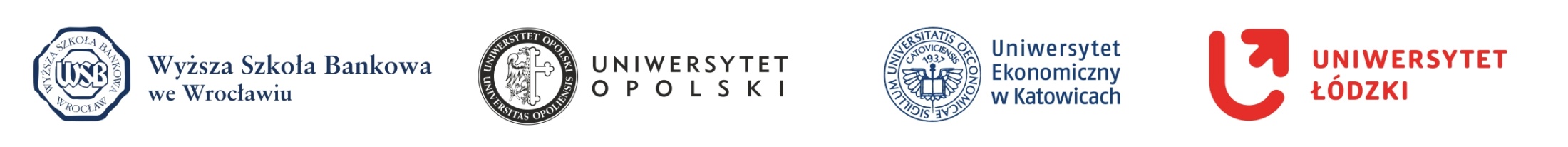 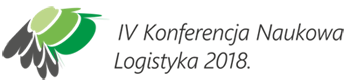 Pytania do dyskusji:

Czy łańcuchy dostaw mogą być zrównoważone?

Sustainability w łańcuchu tworzenia wartości organizacji?
Praktyczny wymiar logistyki zrównoważonej?

Współczesne wyzwania w zarządzaniu strukturami logistycznymi?
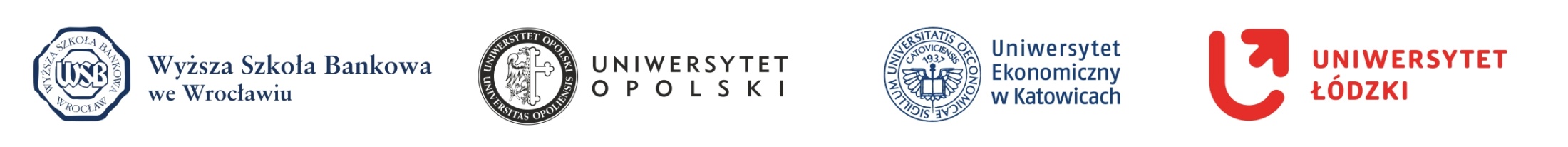 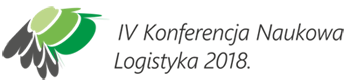 Dziękuję za uwagę
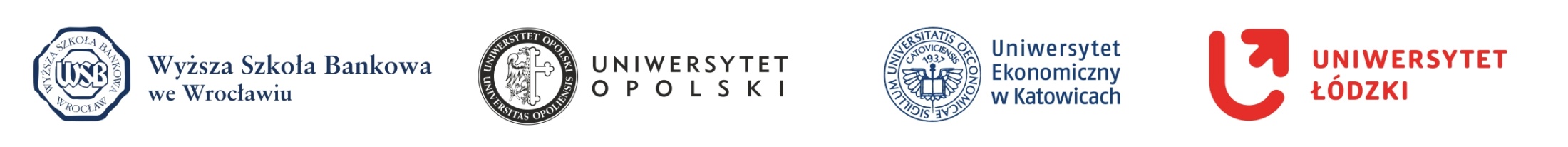